Computational Linguistics
Dr. K.Umaraj
Assistant Professor
Dept. of Linguistics
Madurai Kamaraj University
Madurai – 21 
Tamilnadu - India
umarajk@gmail.com
+91 9487223316
www.umarajk.in
Natural Language Processing
Natural Language Processing was developed in 1960, as a sub field of Artificial Intelligence and Machine Translations.
 It is the field of computer science devoted to the development of models and technologies enabling computers to use human languages both as input and output. 
The aim of NLP applications is to build equal human performance in the task of reading, writing, learning, speaking and understanding. It is useful to explore the nature of linguistic communication as well as for enabling effective human-machine interaction.
The Computational Linguistics is one of the major branch of NLP
Applications of NLP
Computational Linguistics
The Computational Linguistics is the  study of human languages and how they can be represented computationally and analyzed and generated algorithmically 

In other words, building computational models of 
      natural language comprehension and production.

Corpus is the basic resource for Computational Linguistics
Introduction
Corpus (Plural Corpora) means a large collection of written text or transcriptions of recorded speech chosen to characterize a language or verifying hypotheses about a language. 
Wikipedia defines a Corpus as a large and structured set of texts (now usually electronically stored and processed) used to do statistical analysis and hypothesis testing, checking occurrences or validating linguistic rules on a specific universe. Sinclair ( 1991) “ a collection of naturally occurring language text chosen to characterize a state or a variety of language”. 
Sinclair ( 2004), “ a collection of pieces of language text in electronic form, selected according to external criteria to represent as far as possible, a language or language variety as a source of data for linguistic research”
Introduction
Finally we can say corpus as an electronically accessing systematic set of texts used for the language research and for teaching and learning purpose.
Corpus is a valuable resource for developing Dictionaries, Thesaurus, Teaching packages, Text to Speech Synthesizers, Machine Translation tools, etc. 
There are lots of corpora available for the English Language and each one has its own purpose.
Types of Corpora
Copus
Parallel Corpus
Tagged Corpus
Multi language Corpus
Speech Corpus

Parallel corpus are used for Machine Translation, Reading comprehension and Lexical acquisition.

Speech corpora are used for Automatic speech Recognition, Text to Speech synthesizer and Speech to Speech Translation. and through speech corpus, one can identify the right pronunciation for a particular words, primary and secondary stress, duration of word and intonation patterns. MICASE
        ( Michigan corpus of Academic spoken English).
Speech to Speech
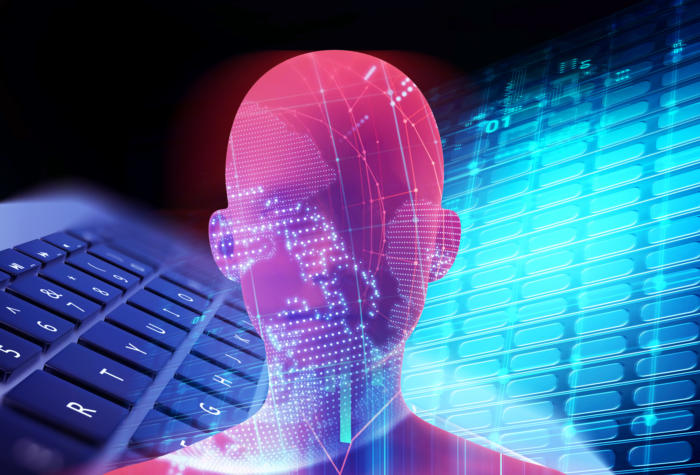 Learners Corpora
Learner Corpora ( CLC) for the English language are the collections of authentic texts produced by the learners of  English language which are stored in an electronic format.
 It can be used to identify typical difficulties of the English learners and It also provides a basis for the identification of frequently occurring mistakes of the learners who are learning English language. Raw learner Corpora are not much useful for Teaching and Learning of the English language in Schools. It should be grammatically annotated. 
Lexitutor
SACODEYL ( European Youth Language Pedagogical Focus)
Linguee ( www.linguee.com)
International corpus of learner English( ICLE)
Edie is used Lexical study especially the color terms
General Purpose and learners corpus
British National  Corpus
Brown Corpus
Penn Tree Bank Corpus
Childes ( Transcription of children )
Helsinki corpus ( written text from earlier period to modern period)
Colts corpus ( London teenage English)
General Purpose Corpus
Cre-a Corpus

Collins cobuild dictionary corpus

Other Dictionary developer have corpus for dictionaries.
     Google , Microsoft and other big companies are collecting corpus for developing Language Technology tools. 

For linguistics analysis, CIIL, TVA, CICT, Amrita, Anna University are collecting data. 

Prof. Deivasundram , Prof. Rajendran, Prof. Ramamoorthy, Prof Vasu Rangathan and Prof. Ganesan and other Linguists are working in the corpus lingusitics
Uses of Corpora-Course Planning
Frequency and register information is very helpful in course planning choices. By conducting an analysis of a corpus which is relevant to the purpose a particular class, the teacher can determine what language items are linked to the target register.
While frequency is certainly not the only determinant of what to teach and in what order . It can indeed help to make learning more effective. It helps to present the vocabulary, grammar, and functions students encounter most often in real life.
Developing Materials
Learners can also go through the lists word by word in frequency order, finding words that  they aren't familiar with. This is a great way to fill in gaps in their vocabulary.
Teachers can assign the students to learn a certain block of words each week and then have a short quiz at the end of the week. At the end of the semester, they'll know that their students are at least familiar with a certain frequency range of words.
Student –Centering learning
Learners corpora helps to develop student centric learning. In that  the students are given access to the facts of authentic language use, which comes from real contexts rather than being constructed for pedagogical purposes, and are challenged to construct generalizations and note patterns of language behavior.
Collocates
Finding Collocates
     By using Learners corpora we can find out the Collocates. Collocates provide information on word meaning and usage.

     Collocates can tell a lot about a word by the words that it hangs out with". Collocates are grouped by part of speech and then sorted by frequency.

     A focus of the lexical approach to language pedagogy is teaching collocations (i.e. habitual co-occurrences of lexical items) and the related concept of prefabricated units.

     There is a consensus that collocational knowledge is important for developing L1/L2 language skills .For example, posits that ‘learning a lexical item entails learning what it occurs with and what grammar it tends to have.’ 

      Cowie (1994: 3168) argues that ‘native-like proficiency of a language depends crucially on knowledge of a stock of prefabricated units.’ Aston (1995) also notes that the use of prefabs can speed language processing in both comprehension and production, thus creating native-like fluency.
Identifying sentences and concordances
Identifying sentence structures
By using learner corpora ,the students can understand the following things a)Useful phrases and typical collocations they use themselves b)The structure and nature of both written and spoken discourses c)The different structures of the sentences in a language
  
Concordance tools
Concordance tools can be used for understanding the language use in different linguistic context. Learner Corpora are useful in this respect, not only because collocations can only reliably be measured quantitatively, but also because the KWIC (key word in context) view of corpus data exposes learners to a great deal of authentic data in a structured way. Tamil Concordance.
Online U.Ve.Sa. Classical Tamil Corpus

சங்க இலக்கியத் தொடரடைவுக் கருவி

சங்க இலக்கிய அகராதி

சங்க இலக்கிய  இணையவழிக் கல்வி

சங்க இலக்கிய கற்றல் கற்பித்தல்

சொல்லடைவுக் கருவி
Central Institute of Indian Language Corpus

Text to Speech

Spell checker – sandhi

Tamil typing software
Identifying sentences and discourses
Language Testing
Another emerging area of language pedagogy which has started to use the corpus-based approach is language testing. Alderson (1996) envisaged the following possible uses of corpora in this area: test construction, compilation and selection, test presentation, response capture, test scoring, and calculation and delivery of results. 
He concludes that the potential advantages of basing our tests on real language data, of making data-based judgments about candidates’ abilities, knowledge and performance are clear enough.
Grammatical studies of specific linguistic  constructions
If the words in the corpora are tagged grammatical , it will be very useful teaching and learning.
Grammatical tagging or  Part-of-Speech tagging is a process of automatically assigns tag to each word in a corpus. 
POS tagging is a basic preprocessing task for all language processing activities. 
Different approaches have been used to automate the task of POS tagging for English and other languages..
Grammatical studies of specific linguistic  constructions
POS tagging are  done by the machine learning techniques, where the linguistical knowledge is automatically extracted from the annotated corpus.
Tamil being a Dravidian language has a very rich morphological structure, which is agglutinative.
lexical roots followed by one or more affixes. So tagging a word in a language like Tamil is very complex.
Grammatical studies of specific linguistic  constructions
. The main challenges in Tamil POS tagging are solving the complexity and ambiguity of words. That is a word may belong to more than one category. For example, run is both noun and verb. Taggers use probabilistic information to solve this ambiguity.        Ideally a typical tagger should be robust, efficient, accurate and reusable.
 இலக்கண வகைக் குறியீடு
POS  tagsets for annotation for Textbook corpora
For achieving POS tagging, deciding and creation of tagset is very important. There are several POS tagsets for Indian languages created by number of research groups. Commonly using tagsets are given below
CC  Coordinating conjunction
CD Cardinal number
DT Determiner
EX Existential there
FW Foreign word
JJ Adjective
JJR Adjective, comparative
JJS Adjective, superlative
MD Modal
Tags for Textbook corpora
NN Noun, singular or mass
NNS Noun, plural
NNP Proper noun, singular
NNPS Proper noun, plural
PDT Predeterminer
POS Possessive ending
PRP Personal pronoun
PRP$ Possessive pronoun
RB Adverb
RBR Adverb, comparative
RBS Adverb, superlative
RP Particle
SYM Symbol
TO to
POS tagging of Textbook corpora
UH Interjection
VB Verb, base form
VBD Verb, past tense
VBG Verb, gerund or present participle
VBN Verb, past participle
VBP Verb, non-3rd person singular present
VBZ Verb, 3rd person singular present
WDT Wh-determiner
WP Wh-pronoun
WP$ Possessive wh-pronoun
WRB Wh-adverb
Other uses of corpus
A grammar of Contemporary English
Oxford English Grammar
Longmann Grammar off spoken and written
Contrastive analysis , Translation theory , Pyscholinguistics and Sociolinguistics studies
English Norwegian Parallel corpus
For Language acquistion
Major Problems in Corpus
Lexical Ambiquity , Syntactic and Semantic ambiguity
While annotating the words, several places it is difficult to settle on a single correct set of tag.  For example, the word ends with the suffix ‘aaka” . The suffix ‘aaka  will act as a particle in one place and case marker in certain places. In the same way, it is hard to say whether a word is functioning as an adjective or a noun. Based on the context only we can determine the function of a word.
Major Problems in Corpus
Issues in frequency of phrases
In real text book corpus, certain phrases will not occur in real corpus, but the book will have explanations for those phrases. For example the phrase “ maa munivar” is explained as “ uriccol thodar” , but this type of phrase is not occur in real situation. In the same way , for finite verb phrase ( vinai muRRu thodar) ,the book will have the example   “ kanteen sitaiyai” this phrase is found in literary Tamil only that too in only one place. 
There is confusion in explaining phrases Vs sentences. The word “ thodar” is used  intermingled. In one place it will refer as sentence and in another place, it will refer as phrase. E.g “ eluvaay thodar” Vs “idaiccol thodar”.
Major Problems in Corpus
Issues in frequency of finite verbs 
    In real text book corpus, the participle forms are occurring more than the finite verb forms. But the books have exercises more on the finite verb forms.  This will be reflected in the learners corpora.
Major Problems in Corpus
Idetifying tags to the head word is an issue in Sangam Literature.  The Tamil traditional grammarians classified the words into four types. Asher (1982:101,102) classified words into 6 types. 

Lehmann (1989) classified words into 8 types and .Kothandaraman.R(1989) classified the words into 10 types.
Identifying Head word
Due to, different approaches in classification of words by grammarians, each dictionary follows their own way of assigning the grammatical information to a particular word. The lexical entry அஃதான்று ’aktaanru’ is marked as adjective in Tamil Lexicon and it is marked as verb in Maree’s Dictionary. Similarly the word அக்கிய ’akiya’ is marked as verb in Maree’s dictionary. But it is an adjective
Major Problems in Corpus
In Virtual university annotated corpus the word ‘naLi’ was tagged as verb and In Prof.Agesthialingam pathirrupattu index , it is marked as  Relative participle. In following sentences, the words மிகு, உமிழ், உயர், அணி, புகழ் etc are marked as verb by virtual University. But it is not so based on the context.
Conclusion
With the corpus-based approach to language pedagogy, the traditional ‘three P’s’ (Presentation – Practice – Production) approach to teaching may not be entirely suitable. 
Instead, the more exploratory approach of ‘three I’s’ (Illustration – Interaction – Induction) may be more appropriate, where ‘illustration’ means looking at real data, ‘interaction’ means discussing and sharing opinions and observations, and ‘induction’ means making one’s own rule for a particular feature, which ‘will be refined and honed as more and more data is encountered. In this Lecture Only a few of the issues are discussed and still more has to done in this area of research.
References
References:
Aijmer, K. (2009) Corpora and Language Teaching. Amsterdam: John Benjamins.
Biber, D., Johansson S., Leech G., Conrad S. and Finegan, E. (1999) Longman Grammar of Spoken and Written English. London: Longman.
Biber, D., Leech, G. and Conrad, S. (2002) Longman Student Grammar of Spoken and Written English. Harlow: Longman.
Quirk, R., Greenbaum, S., Leech, G. and Svartvik, J. (1985) A Comprehensive Grammar of the English Language. Harlow: Longman.
Sinclair, J. 1991. Corpus, concordance, collocation: Describing English language. Oxford University Press, Oxford.